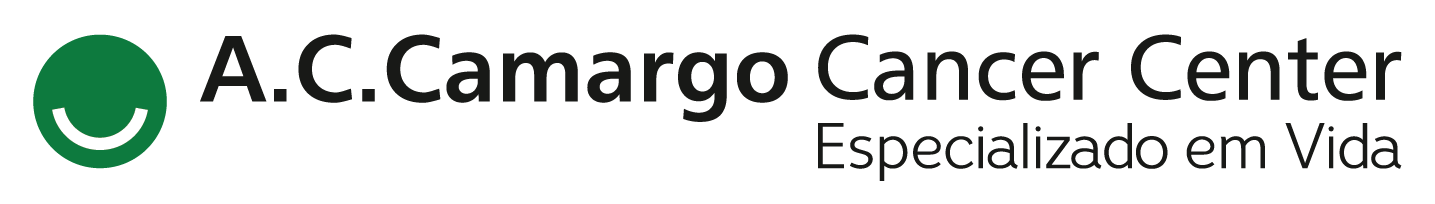 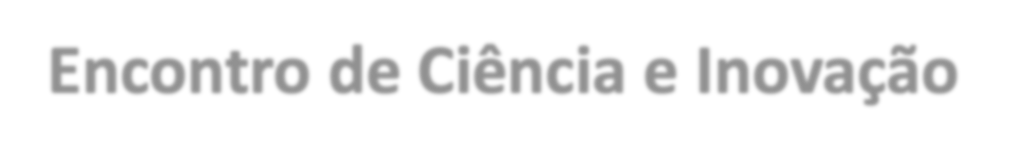 Encontro de Ciência e Inovação  2023
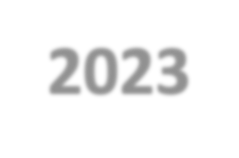 AVALIAÇÃO DA MICROBIOTA NO DESENVOLVIMENTO DE FÍSTULAS ANASTOMÓTICAS EM PACIENTES COM
CÂNCER COLORRETAL
Lais F. Alcarde, Gabriel O. Santos, Rodrigo F. Abreu, Bruna E. C. Kupper, Juliana O. Souza, Diana N. Nunes, Samuel Aguiar, E. Dias-Neto
INTRODUÇÃO
Fístulas Anastomóticas (FA) são eventos relativamente comuns que  podem se desenvolver em pacientes tratados cirurgicamente para  a remoção de lesões neoplásicas do câncer colorretal (CRC).
O surgimento das FAs, que em geral ocorre cerca de uma semana  após a cirurgia, leva a um pior prognóstico para os pacientes,  aumentando as taxas de morbidade e mortalidade. As principais  complicações da ocorrência de fístulas são desnutrição,  desequilíbrio eletrolítico e sepse, responsável por 1/3 dos óbitos  associados a pacientes com câncer colorretal ressecados.
Este desfecho clínico impacta também o tempo de internação dos  pacientes, devido à maior quantidade de procedimentos e terapias  necessárias, elevando o custo hospitalar em até 10 vezes. Os  fatores de risco para o desenvolvimento de fístulas ainda não  estão totalmente esclarecidos, mas podem incluir os  microorganismos que habitam o nosso corpo.
OBJETIVO
Determinar a microbiota fecal, das bordas cirúrgicas e do  líquido peritoneal, permitindo estudar seu papel nas Faz e  gerando dados que podem ser úteis para aumentar a sobrevida  e a qualidade de vida dos pacientes com câncer colorretal,  reduzindo tempo de internação e custos médicos associados.
MÉTODOS
Coorte
400 pacientes
RESULTADOS E CONCLUSÃO
O projeto encontra-se em sua fase de recrutamento, extração e  sequenciamento das amostras coletadas. Até o momento, 192  pacientes já foram recrutados.
A jornada do paciente no pós-operatório de CRC no A.C.Camargo  Cancer Center prevê alta no 3° dia, no entanto, os pacientes que  desenvolveram FA tiveram este período aumentado, ficando em
média internados por 19 dias.	Dentre os 174 pacientes que
Grupo Fístula  Pacientes que  desenvolveram fístula
Grupo Controle  Pacientes que não  desenvolveram fístula
tiveram informações levantadas para composição do banco de
dados, foi observada uma diferença estatisticamente significativa  para a ocorrência de óbito entre os grupos (P= 8e-6).
Causas
Custos
Consequências
Amostras:
Líquido peritoneal  Margens cirúrgicas  (proximal e distal)
Sequenciamento NGS
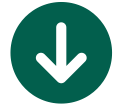 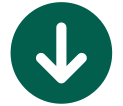 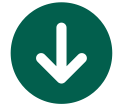 Elevados em até 10x
Até 4 vezes maior em  comparação com outras
complicações
Inﬂamação
Infecção
Neoplasias
Traumas
Pior prognóstico
Maior mortalidade
Maior morbidade
Sepse
Todos os óbitos ocorreram em pacientes do sexo masculino. No  grupo com FA, tivemos 11 pacientes do sexo masculino e 6 do sexo  feminino, com idade média de 61 anos e prevalência na localização  reto/sigmoide.
Observamos frequência estatisticamente maior de óbitos nos  pacientes que desenvolvem FA, ressaltando a importância de um  melhor entendimento deste desfecho clínico. O recrutamento,
coleta e   sequenciamento da microbiota das amostras vêm
ocorrendo conforme planejamento do projeto.
16S
Fezes pré antibioticoterapia  Fezes pós antibioticoterapia
Shotgun